1. Gaat het alweer over zonde?
[Speaker Notes: 1]
1. Gaat het alweer over zonde?  
  
2. Gaat het nog eens over zonde?
[Speaker Notes: 2]
Wie in de Zoon van God gelooft, draagt het getuigenis in zich. 
Wie God niet gelooft, maakt hem tot leugenaar, omdat hij geen geloof hecht aan het getuigenis dat God over zijn Zoon gegeven heeft. 
  
  1 Johannes 5: 10
[Speaker Notes: 3]
Dit getuigenis luidt: God heeft ons eeuwig leven geschonken en dat leven is in zijn Zoon. 
Wie de Zoon heeft, heeft het leven. Wie de Zoon van God niet heeft, heeft het leven niet.
  
  1 Johannes 5: 11-12
[Speaker Notes: 4]
Wie in de Zoon van God gelooft, draagt het getuigenis in zich. 
Wie God niet gelooft, maakt hem tot leugenaar, omdat hij geen geloof hecht aan het getuigenis dat God over zijn Zoon gegeven heeft. 
  
  1 Johannes 5: 10
[Speaker Notes: 5]
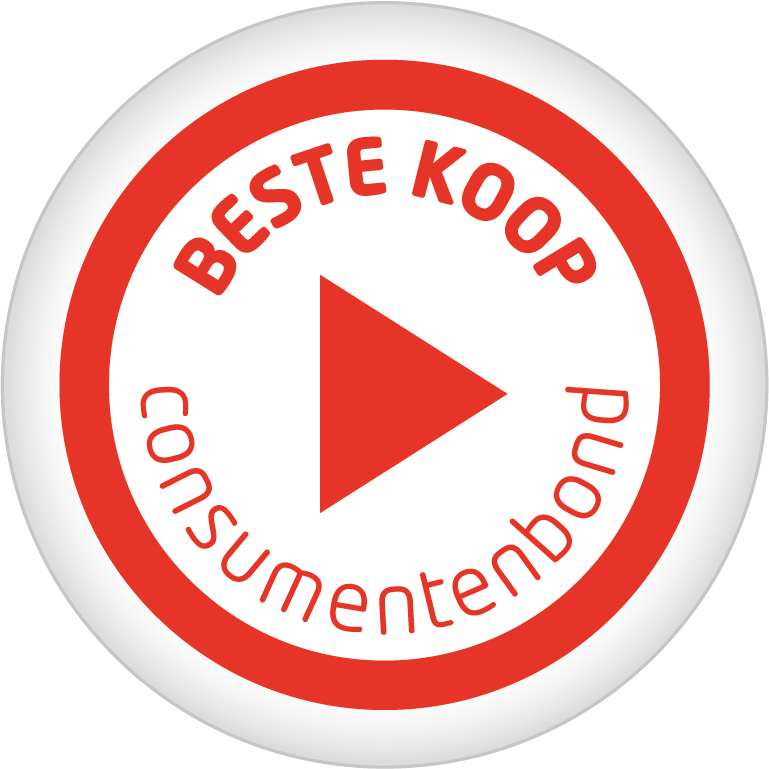 [Speaker Notes: 0]
Wie God niet gelooft, maakt hem tot leugenaar, omdat hij geen geloof hecht aan het getuigenis dat God over zijn Zoon gegeven heeft. 
  
  1 Johannes 5: 10
[Speaker Notes: 7]
Dit getuigenis luidt: God heeft ons eeuwig leven geschonken en dat leven is in zijn Zoon. 
Wie de Zoon heeft, heeft het leven. Wie de Zoon van God niet heeft, heeft het leven niet.
  
  1 Johannes 5: 11-12
[Speaker Notes: 8]
Wie de Zoon heeft, heeft het leven  
  
 	>wat een vrijheid!
[Speaker Notes: 9]
Wie de Zoon heeft, heeft het leven  
  
 	>wat een vrijheid!
	>vrij van idiote verwachtingen
[Speaker Notes: 10]
Wie de Zoon heeft, heeft het leven  
  
 	>wat een vrijheid!
	>vrij van idiote verwachtingen
  	>bevrijd van zinloosheid
[Speaker Notes: 11]
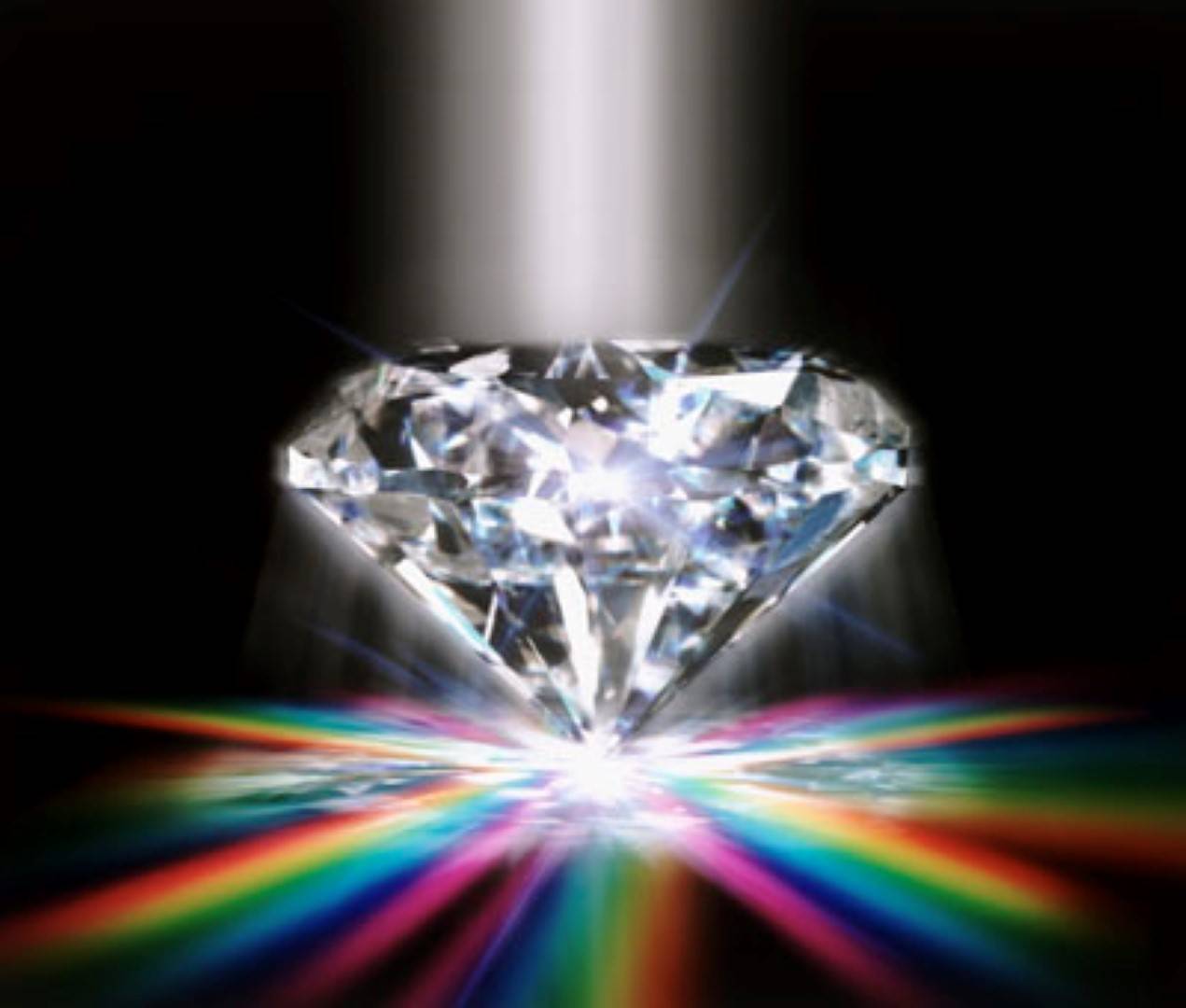 [Speaker Notes: 12]